Figure 1. Reaching for a target in an exemplary patient with optic ataxia who was selected for the present study. The ...
Cereb Cortex, Volume 15, Issue 10, October 2005, Pages 1561–1569, https://doi.org/10.1093/cercor/bhi034
The content of this slide may be subject to copyright: please see the slide notes for details.
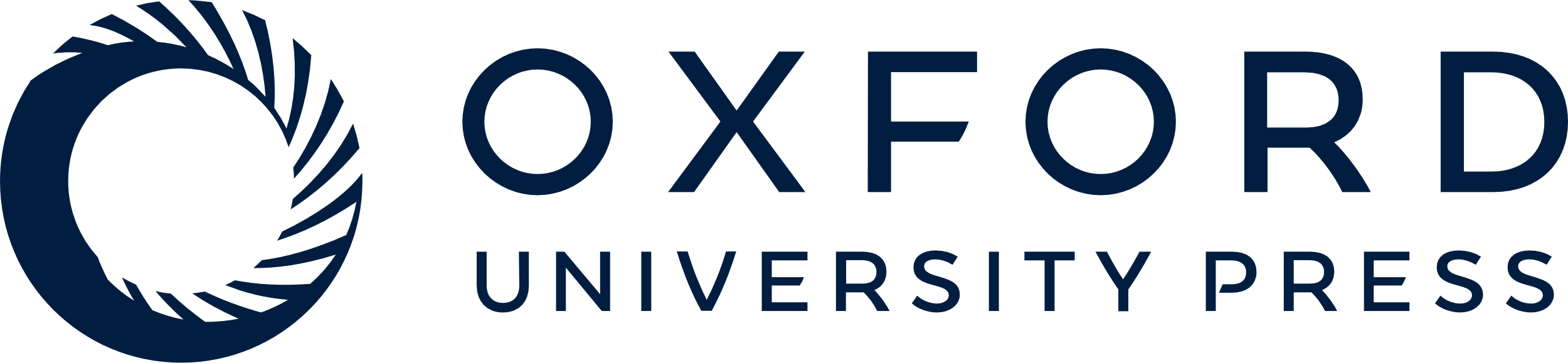 [Speaker Notes: Figure 1. Reaching for a target in an exemplary patient with optic ataxia who was selected for the present study. The left brain-damaged patient showed gross and uncorrected misreaching for a target in peripheral vision (when he had to fixate the camera lens in front of him) (a) and normal reaching under foveal vision (when he had to orient eyes and head towards the object while reaching for it) (b). Typically, such ataxic reaches were performed most frequently with the contralesional hand in contralesional space.


Unless provided in the caption above, the following copyright applies to the content of this slide: © The Author 2005. Published by Oxford University Press. All rights reserved. For permissions, please e-mail: journals.permissions@oupjournals.org]